Литература и Театр в Древнем Риме
ГБОУ СОШ № 538 Кировского района
Педагог дополнительного образования
Жукова Ольга Александровна
План
Древнеримская литература
Театр в Древнем Риме
Римские историки
Оратор Цицерон
Древнеримская литература
Первые произведения, были записаны по-латыни, но переведены и переделаны были с греческого языка. В сер. III века до н.э. римляне впервые смогли прочитать «Одиссею» Гомера, греческие боги были переименованы на латынь: 
Зевс – сын Сатурна, 
Гермес – Меркурий,
 Одиссей – Улий.
Древнеримская литература
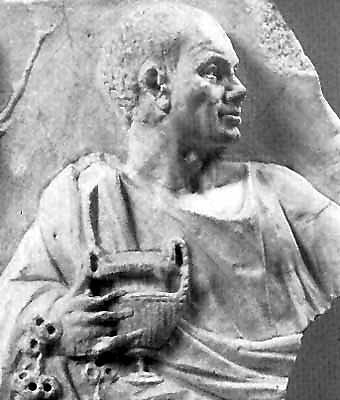 Великий поэт   века до н.э. Гораций (род. 65 г. до н.э).
Стихи Горация переводили на русский язык А.С.Пушкин, М.В.Ломоносов.
Стихотворение «Памятник»
Создал памятник я, бронзы прочней,
Царственных пирамид выше поднявшийся
Ни снедающий дождь, ни Аквилон лихой,
Не разрушат его, не сокрушит и ряд…
(Гораций)
Я памятник себе воздвиг чудесный, вечный,
Металлов тверже он и выше пирамид;
Ни вихрь его, ни гром не сломит быстротечный,
И времени полет его не сокрушит. (А. Державин)
Я памятник себе воздвиг нерукотворный,
К нему не зарастет народная тропа,
Вознесся выше он главою непокорной
       Александрийского столпа. (А.С.Пушкин)
Поэт Пу́блий Ови́дий Назон
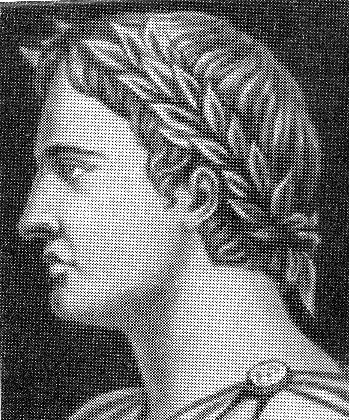 Знаменитая поэма «Метаморфозы) – превращение, включает в себя 15 книг.
Начинается с описывания создания вселенной  до превращения  Юлия Цезаря в звезду.
Театр в Риме
Ливий Андроник – первый римский театральный постановщик трагедии и комедии. Главные герои постановок – хитроумные рабы, плуты и пройдохи, которые помогали своим господам выйти из затруднительных положений.
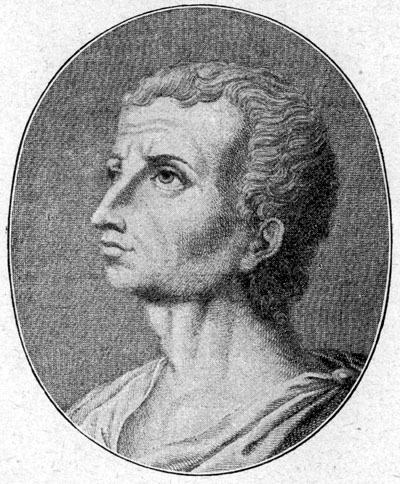 Театр в Риме
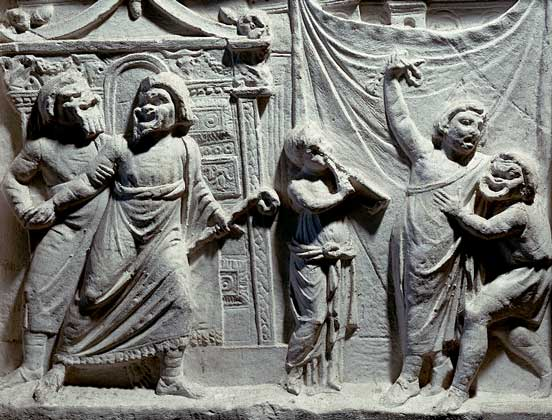 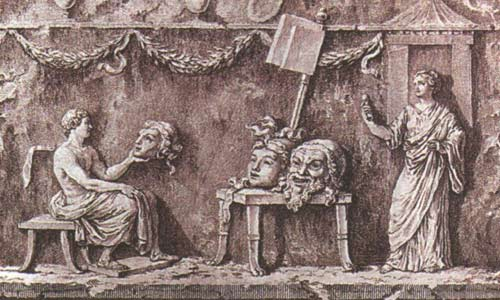 Римские историки
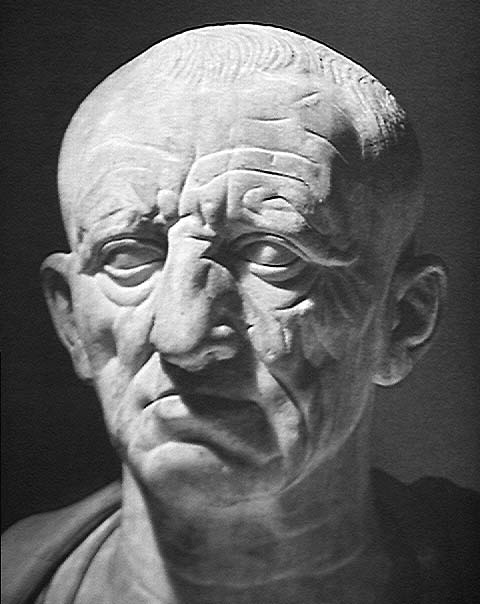 Римский историк
 Марк Порций Катон 
(234-148 до н. э.) – его исторический труды  под названием «Начала» и «О земледелии», в которых он изложил сведения по военному делу, медицине, устройству дома, сельских работ.
Римские историки
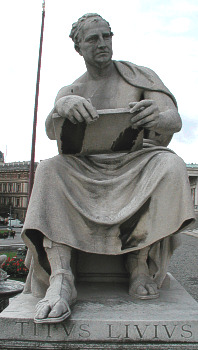 Тит Ливий -(59 до н. э. — 17 н. э.) — один из самых известных римских историков. Создал «Римскую историю», в которой писал о труде историков так: «…разнообразные примеры созерцаешь словно на блестящем памятнике: отсюда можно взять для себя и государства образцы, достойные подражания и найдешь нечто позорное, гнусное, чего нужно избегать»
Оратор Марк Тулий Цицерон
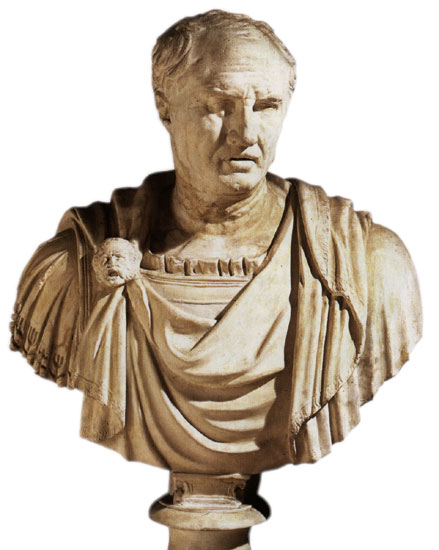 Оратор –
 1) тот, кто произносит речь;
 2) человек, обладающий даром красноречия.
Выступал со своими пламенными речами в судах, борясь со злоупотреблениями римских наместников в провинции. Защищал устои республики.
I век до н.э.
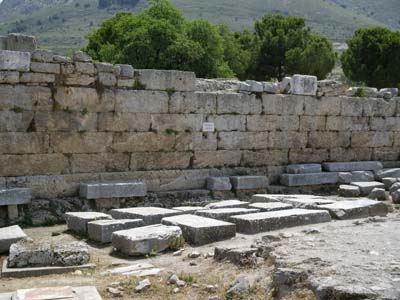 Трибуна для выступления римских ораторов
Оратор Марк Тулий Цицерон
После  себя Цицерон оставил 19 трактатов по риторике, философии и более 800 писем к друзьям, о которых писали:
 «Кто их прочтет, тому не понадобиться историческое повествование о тех временах; в них так подробно описаны политические страсти вождей и перемены, происходившие в государстве, что все становится ясным»
Вывод:
Вся римская культура находились под большим влиянием греческой. Первые произведения были переводами и переделками греческих. На базе греческого искусства зародилось и расцвело римское искусство.